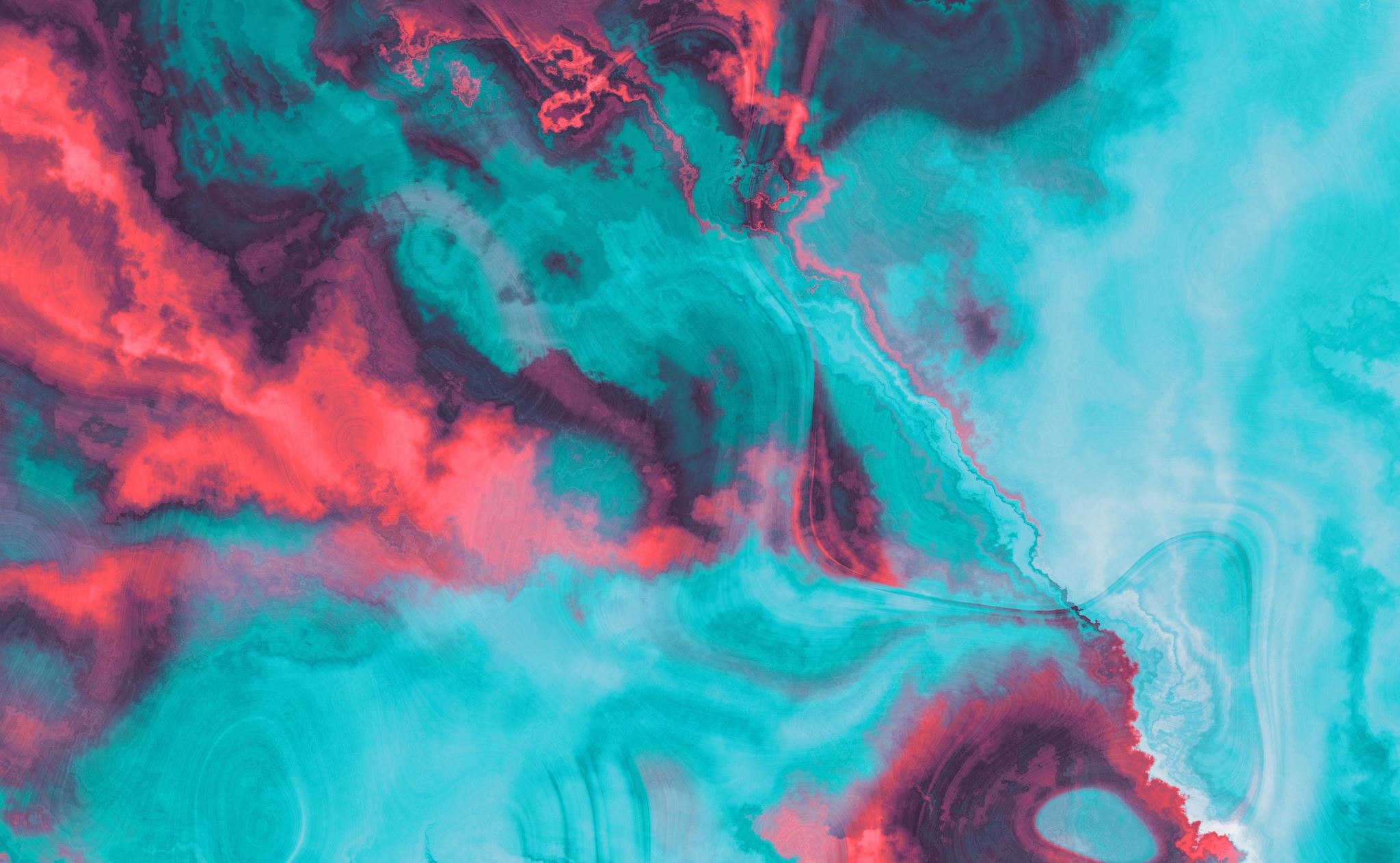 HIV Viral Load Medication Adherence
Nabil M. Essajee
Louisiana State University Health Sciences Center – New Orleans
AmeriHealth Caritas Louisiana
Background
Louisiana ranks 3rd highest in the nation in HIV incidence rate (per 100,000) 1
5th in deaths (per 100,000) 
6th in prevalence per 100,000  
13th in overall prevalence 
25th in U.S. by population size
Background
Louisiana: 22,000 people with HIV (PWH)
 11,000 (1/2) have a diagnosis of AIDS2,3
Region 1 (New Orleans): 34% HIV& AIDS prevalence in state and 27% of new HIV diagnoses4 
 2nd in U.S. for HIV case rates; 5th in U.S. for AIDS case rates5
Region 2 (Baton Rouge): 23% HIV & AIDS prevalence in state
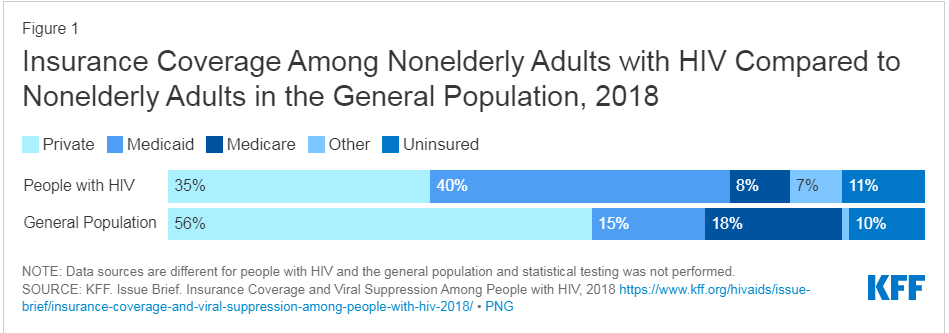 HIV & Medicaid
Medicaid is the largest source of federal funding for HIV care
PWH rely more heavily on Medicaid than the general population6
HIV & Medicaid
Importance
High reliance on Medicaid by PWH
PWH can live healthy lives with proper treatment & monitoring
Prevent further spread of HIV
Medicaid Goals
Compliant Population: Louisiana Medicaid members >18 years of age, with diagnosis of HIV and Viral Load (VL) < 200 copies/mL
VL target based on clinical threshold for PWH to be considered to have undetected amount of virus
Undetectable=untransmittable
Target Percent: 81.65%
Aims
Assess ACLA Medicaid population in Louisiana
Relationship between medication adherence and viral suppression
Population Demographics
Race
Regional Data
PCP & ID Provider Utilization
Provider utilization by region
Antiretroviral Therapy Fill Data
Antiretroviral Therapy Fill Data
Social Factors
Data mostly unavailable or not reported
Summary
Region 1
Highest prevalence of HIV in Louisiana
Most # of people not at target VL
Lowest % of people not at target VL
PCP and ID provider use associated with greater % at goal
ART medication usage associated with higher % at goal
Current ACLA Strategy
CM outreach, offer education, PCP referral
HIV screening for pregnant women
Transportation to appointments
Care coordination for at risk members
Care card incentives
Recommendations
Screen for HIV in people age 15-65; pregnant individuals
USPSTF Grade A
Prescribe Pre-exposure Prophylaxis (PrEP) for those at high risk for acquiring HIV
USPSTF Grade A
Behaviour Counselling for sexually active individuals
USPSTF Grade B
Further investigate social factors that may be affecting healthcare utilization; medication adherence
Focus on the large population not at goal in Region 1
Likely SDH has a role in Region 1 outcome
References
HIV Statistics by State 2024 (worldpopulationreview.com)
ThirdQuarter-2022-HIV-Syphilis-Report_final.pdf [Internet]. [cited 2023 Jan 30]. Available from: https://ldh.la.gov/assets/oph/HIVSTD/2022-reports/ThirdQuarter-2022-HIV-Syphilis-Report_final.pdf
Louisiana-HIV-STD-Update_2017_2019.pdf [Internet]. [cited 2023 Jan 30]. Available from: https://ldh.la.gov/assets/oph/HIVSTD/STDHIV_FactSheets/Louisiana-HIV-STD-Update_2017_2019.pdf
Louisiana_DataTables-2021_updated.pdf [Internet]. [cited 2023 Apr 11]. Available from: https://ldh.la.gov/assets/oph/HIVSTD/Tables-Profiles/data/Louisiana_DataTables-2021_updated.pdf
https://www.cdc.gov/hiv/pdf/research/demonstration/executive_summaries/cdc-hiv-pride-Louisiana.pdf
Medicaid and People with HIV | KFF